Abdominal pain in pregnancy
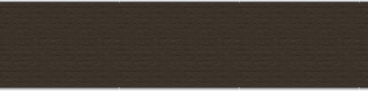 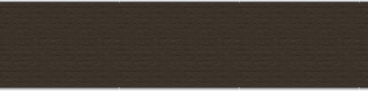 Amro Mousa
Amer Hammoudeh
Waqar Al-lawama
Abdominal pain is one of the commonest minor disorders of pregnancy; the problem is in distinguishing pathological from ‘physiological’ pain.
There are many possibilities to exclude and in addition, the anatomical and physiological changes of pregnancy may alter ‘classical’ presenting symptoms and signs, making clinical diagnosis challenging.
The crucial point to make is that certain conditions are potentially so dangerous or debilitating (e.g. acute appendicitis),and may be masked by the altered anatomy and physiology of pregnancy, that obstetricians may have to perform X-rays and arrange invasive assessments to make a diagnosis.
To avoid this, and risk not making an early diagnosis, means that women may not be treated appropriately for possibly very serious conditions
The causes listed in the following table are not exhaustive ,but cover most possible diagnoses
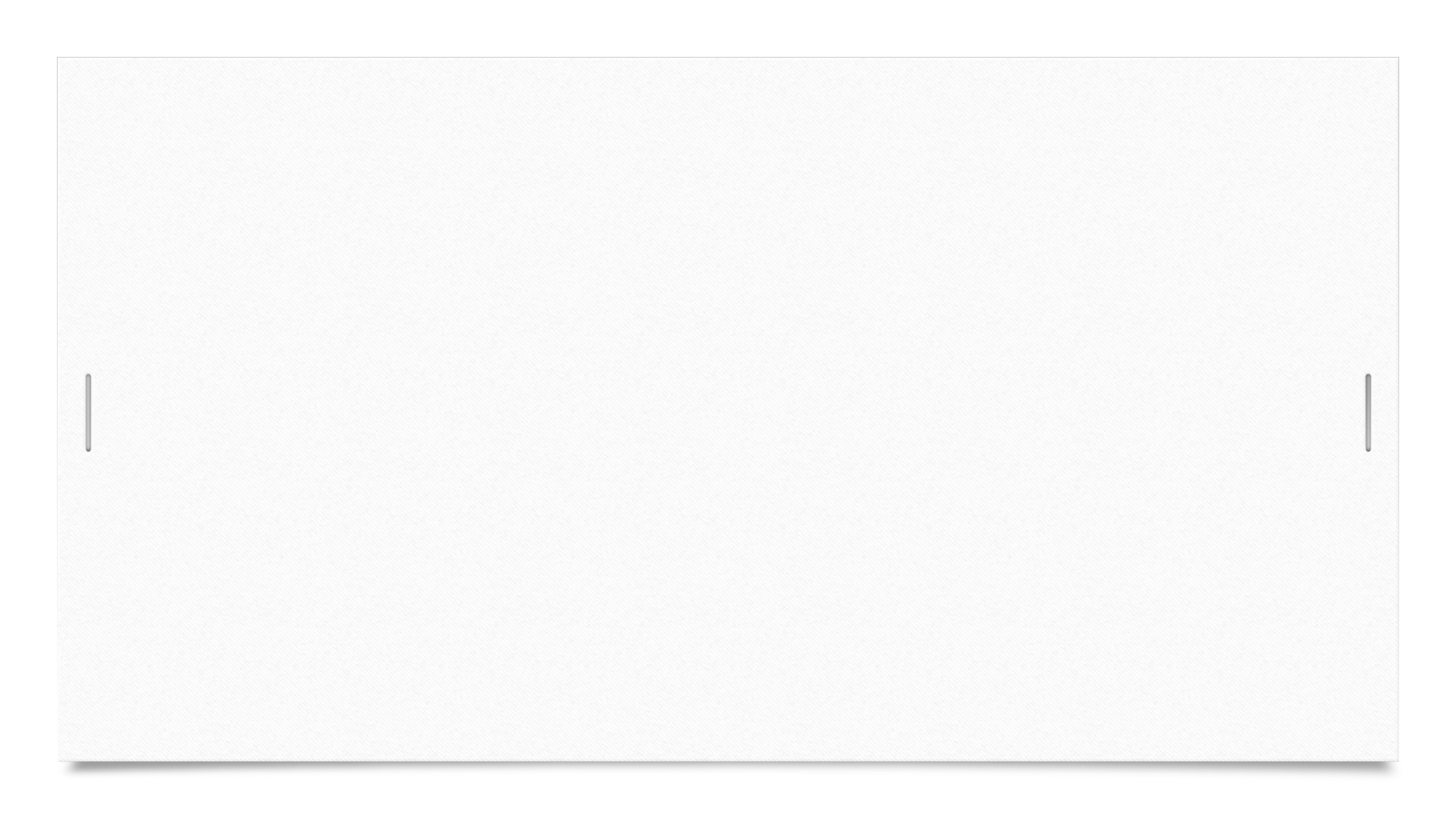 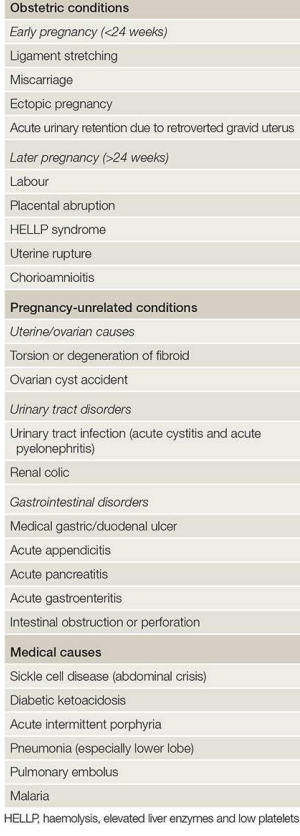 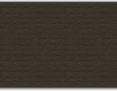 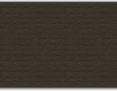 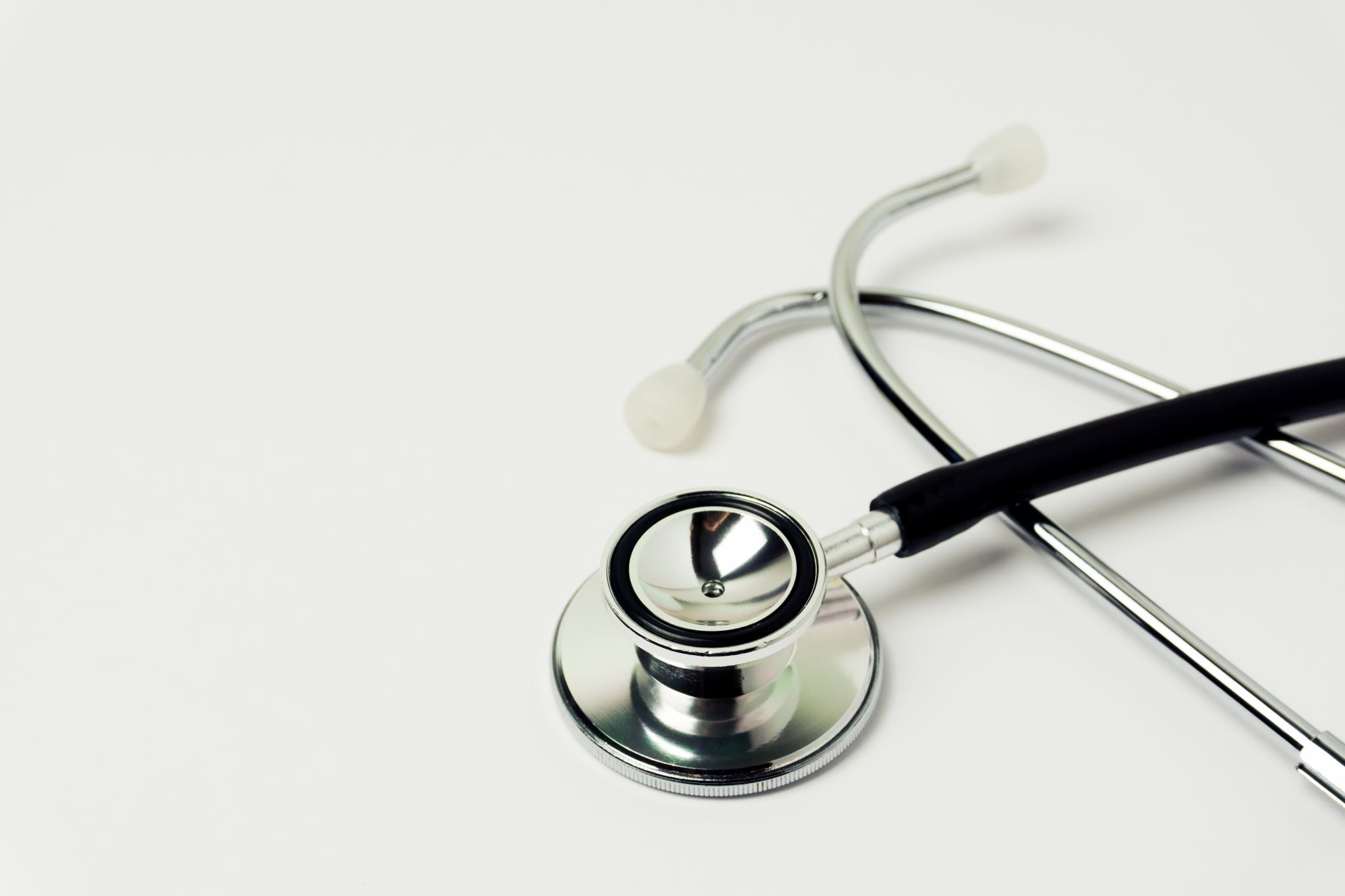 Clinical approach
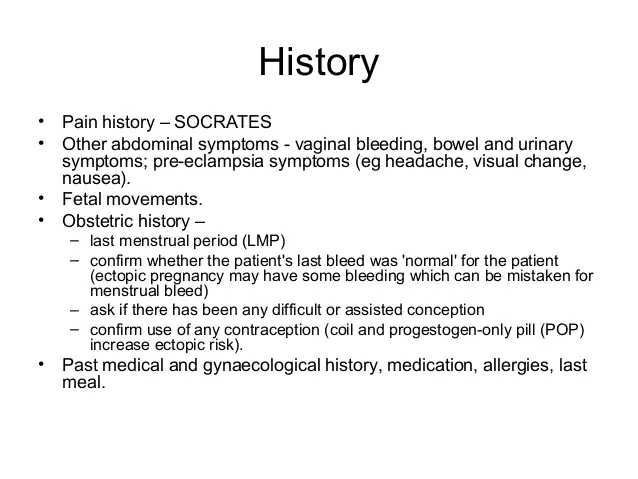 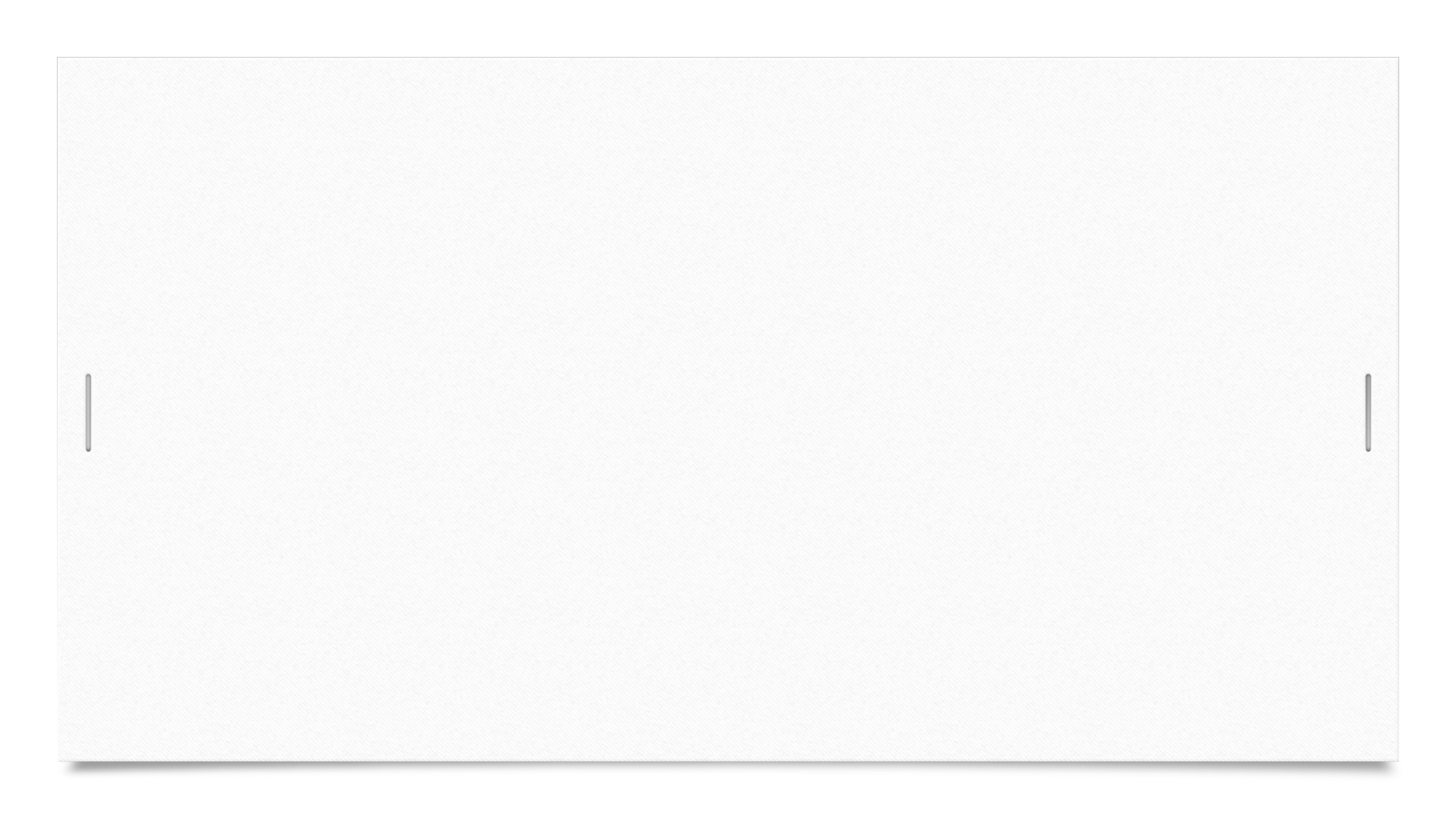 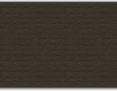 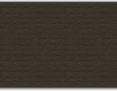 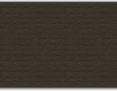 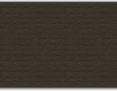 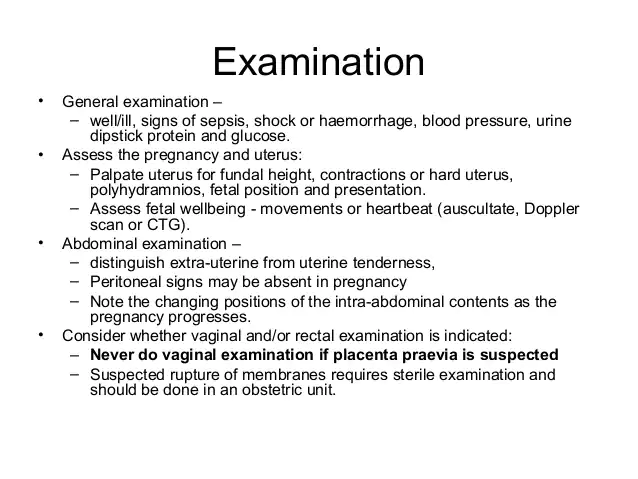 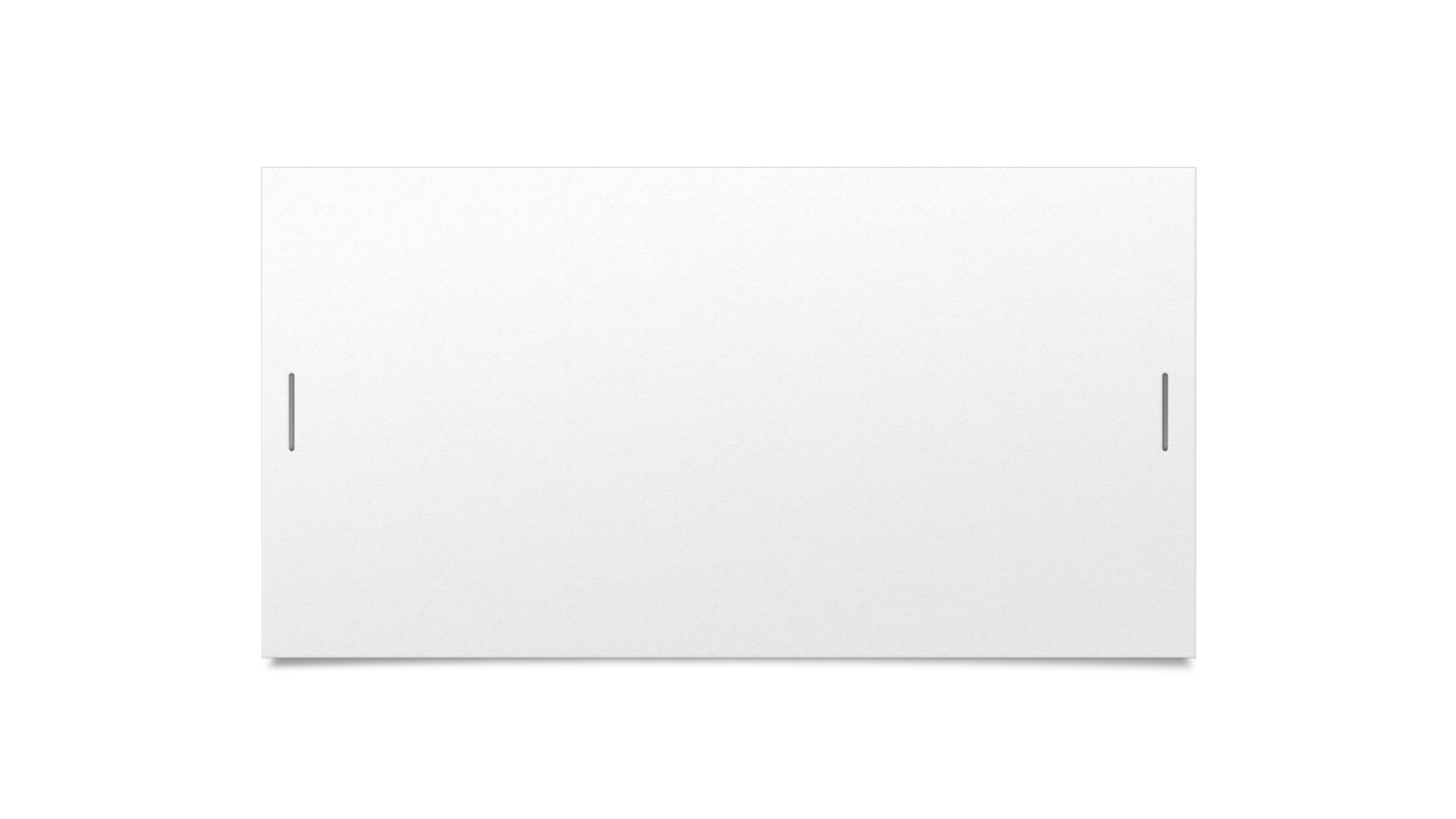 Classification according to the trimester
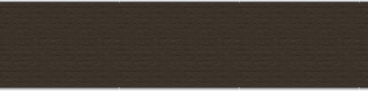 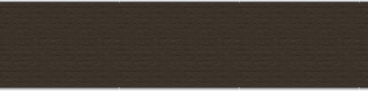 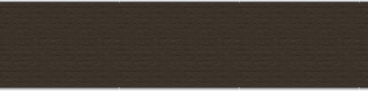 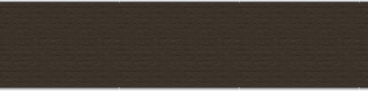 First trimester
UTI
Miscarriage 
Ectopic pregnancy
Molar pregnancy
Urinary tract infections
Urinary tract infections (UTIs) are common in pregnancy. Eight percent of women have asymptomatic bacteriuria; if this is untreated, it may progress to UTI or even pyelonephritis, with the attendant associations of low birthweight and preterm delivery. The predisposing factors are: History of recurrent cystitis. Renal tract abnormalities: duplex system, scarred kidneys, ureteric damage and stones. Diabetes. Bladder emptying problems (e.g. multiple sclerosis).
The symptoms of UTI may be different in pregnancy; it occasionally presents as low back pain and general malaise with flu-like symptoms. The classic presentation of frequency, dysuria and haematuria is not often seen. On examination, tachycardia, pyrexia, dehydration and loin tenderness may be present. Investigations should include a full blood count and midstream specimen of urine (MSU) sent for urgent microscopy, culture and sensitivities. If there is a strong clinical suspicion of UTI, treatment with antibiotics should start straightaway. The woman should drink plenty of clear fluids and take a simple analgesic such as paracetamol.
Pyelonephritis is characterized by dehydration, a very high temperature (>38.5°C), systemic disturbance and occasionally shock. This requires urgent and aggressive treatment including intravenous fluids, opiate analgesia and intravenous antibiotics (such as cephalosporins or gentamicin). In addition, renal function should be determined, with at least baseline urea and electrolytes, and the baby must be monitored with cardiotocography (CTG).
Recurrent UTIs in pregnancy require MSU specimens to be sent to the microbiology laboratory at each antenatal visit, and low-dose prophylactic oral antibiotics may be prescribed. Investigation should take place after delivery, unless frank haematuria or other symptoms suggest that an urgent diagnosis is essential. Investigations might include a renal ultrasound scan, renal dimercaptosuccinic acid (DMSA) function scan, creatinine clearance, intravenous urogram and cystoscopy
Miscarriage
Spontaneous miscarriage refers to a pregnancy that ends spontaneously before the fetus has reached a viable gestational age. 
The World Health Organization defines it as expulsion or extraction of an embryo or fetus weighing 500 g or less from its mother
In Jordan the age of viability is 24 weeks
Miscarriage
Spontaneous miscarriage is the most common complication of early pregnancy. 
The frequency decreases with increasing gestational age. 
Eight to 20 percent of clinically recognized pregnancies under 20 weeks of gestation will undergo spontaneous miscarriage; 80 percent of these occur in the first 12 weeks of gestation. 
The overall risk after 15 weeks is low (about 0.6 percent)
Presentation :-
Cramp like pain 
Vaginal bleeding 

Examination :-
Examine the cervix (open or closed )
Uterine size 
Ultrasound (fetal cardiac activity)
The gestational tissue can often be felt or visualized through the internal cervical os.
Investigations and management ( according to the type)
Ectopic pregnancy
Ectopic pregnancy occurs when the developing blastocyst becomes implanted at a site other than the endometrium of the uterine cavity. 
The prevalence of ectopic pregnancy among women who go to an emergency department with first trimester bleeding, pain, or both ranges from six to 16 percent 
Almost all ectopic pregnancies occur in the fallopian tube (98 percent)
CLINICAL MANIFESTATIONS
The classic symptoms of ectopic pregnancy are  
-Abdominal pain 
-Amenorrhea 
-Vaginal bleeding 

In addition, blood leaking out of the fallopian tube may irritate the diaphragm and cause shoulder pain, whereas blood pooling in the posterior cul-de-sac (pouch of Douglas) may cause an urge to defecate.

 Lightheadedness or shock suggests tubal rupture has occurred, resulting in severe intraabdominal hemorrhage
Physical examination
-Vital signs may reveal orthostatic changes and, occasionally, low grade fever. 

-Findings on physical examination may include adnexal, cervical motion, and/or abdominal tenderness, an adnexal mass, and mild uterine enlargement.
Transvaginal ultrasound 
•Human chorionic gonadotropin
•Discriminatory zone
•Progesterone
•Other tests
-    Curettage: only if certain non-viable intrauterine pregnancy 
-Doppler: Blood flow in the arteries of the fallopian tube containing an ectopic pregnancy is 20 to 45 percent higher than in the opposite tube and the Doppler waveform shows low impedance
-Laparoscopy
-Culdocentesis
-Magnetic resonance imaging
Diagnosis
MANAGEMENT
Surgical 

Medical

Expectant
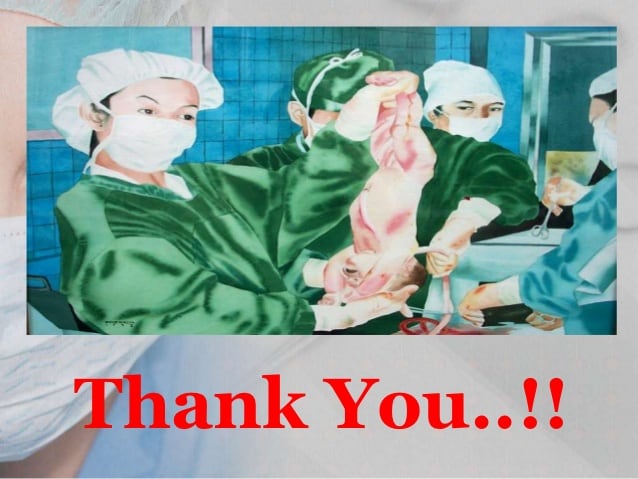 References :-OBSTETRICS | by Ten Teachers 20th EDITION 

Done by :-Amro Mousa Hamad
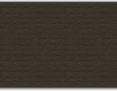 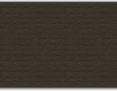 Molar pregnancy
It  is a proliferative disorder of trophoblastic cells.
 It defines a heterogeneous group of interrelated lesions arising from the trophoblastic epithelium of the placenta.
The incidence of hydatidiform mole ranges from 23 to 1299 cases per 100,000 pregnancies
Clinical manifestations
Vaginal bleeding 
Enlarged uterus 
lower abdominal or pelvic pain 
Theca lutein cysts 
Anemia 
Hyperemesis gravidarum 
Hyperthyroidism 
Preeclampsia before 20 weeks of gestation 
Vaginal passage of hydropic vesicles
Investigations:
   - hcg
    - ultrasound
    - blood tests are obtained to assess renal and hepatic function , thyroid function, peripheral blood counts, and baseline serum hCG levels. 
  management
Initial management of suspected complete or partial mole is evacuation of the uterine contents by suction curettage. 
Evacuation is indicated for pathologic confirmation of the diagnosis, relief of symptoms, and to prevent complications related to molar pregnancy
management
Initial management of suspected complete or partial mole is evacuation of the uterine contents by suction curettage. 
Evacuation is indicated for pathologic confirmation of the diagnosis, relief of symptoms, and to prevent complications related to molar pregnancy.
Second trimester
Acute urinary retention in association with incarcerated retroverted gravid uterus
Chorioamnionitis
Retroplacental haemorrhage following amniocentesis
Round ligament pain due to stretch
Red degeneration of the fibroid
Acute urinary retention associated with retroverted uterus
Fifteen percent of women have a retroverted uterus. In pregnancy, the uterus grows and a retroverted uterus will normally ‘flip’ out of the pelvis and begin to fill the abdominal cavity, as an anteverted uterus would. In a small proportion of cases, the uterus remains in retroversion and eventually fills up the entire pelvic cavity; as it does so, the base of the bladder and the urethra are stretched.
Acute urinary retention associated with retroverted uterus
– Rare: 1/3000 pregnancies
 – Present at 12-14 weeks of gestation
 – Symptoms
          •Related to adjacent anatomic structures to the entraped enlarging uterus 
          •Pain and progressive difficulty voiding 
           •Frequency, dysuria, sensation of incomplete emptying, voiding small                                                                                           -            volume, urinary retention
may also cause long-term bladder damage if the bladder becomes overdistended.
In this situation, catheterization is essential until the position of the uterus has changed.
Retroplacental hemorrhage following amniocentesis
Can complicate both diagnostic and therapeutic amniocenteses especially when the needle inserted transplacentally
Pain is felt few hours after the procedure
Constant and localized to the puncture site
Chorioamnionitis
intrauterine inflammation or infection or both) is a complication of pregnancy caused by bacterial infection or inflammation of the fetal amnion and chorion membranes.
Signs and symptoms
     -presents with intermittent or constant abdominal pain
     -maternal fever, purulent vaginal discharge, maternal tachycardia, fetal tachycardia and uterine tenderness
Investigations
     - Complete blood count with differential
     - CRP
     
Treatment with antibiotics and expediting delivery
Stretching of round ligament
10-30% of pregnancies
More in multipara
Occurs at 16-20 weeks due to rapid elongation of the ligament, could be bilateral or unilateral right iliac fossa pain, radiating to the groin or thigh and improves on lying down.
Cramp like or stabbing continuous pain
Reassurance & mild analgesics required
Red degeneration of fibroid
– Hormones during pregnancy cause fibroids to grow 
– They outgrow their blood supply > lack of nutrients > break down and cause pain
– Presenting complaints
     •Localized pain
     •Mild leucocytosis, fever, peritoneal signs, N & V 
     •Miscarriage 
     •Premature labor and delivery 
     •Abnormal fetal position 
     •Placental abruption
– Ultrasound
 •To see the mass 
 •Pain after ballottement by the abdominal ultrasound probe directly over the fibroid supports the diagnosis
– Conservative treatment with analgesics
THIRD TRIMESTER
WAQAR  AL-LAWAMA
CAUSES
LABOUR
Generally ,Abdominal pain in labour is intermittent pain colicky in nature and increases in intensity as labour progresses.
During the first stage of labor, women usually perceive the visceral pain of diffuse abdominal cramping and uterine contractions.
 In the second stage of labor, there is a sharper and more continuous somatic pain in the perineum.
 Pressure or nerve entrapment caused by the fetus's head can cause severe back or leg pain.
[Speaker Notes: Nulliparous women generally experience more sensory pain during early labor, while multiparous women may experience more intense pain during the late first stage and the second stage of labor, as a result of rapid fetal descent.]
Opioids (like pethidine) form the mainstay of maternal systemic analgesia.
Epidural analgesia is the most reliable mean of providing effective analgesia in labour.
PLACENTAL ABRUPTION
Is the premature separation ( partial or complete ) of a normally situated placenta from the uterine wall, resulting in haemorrhage before the delivery of the fetus.
It occurs after 24 weeks of gestation and prior to delivery of the fetus.
Major risk factors :
Previous abruption(the most important risk factor),Hypertension
(5 fold increased risk of severe abruption), Cocaine abuse , Polyhydramnios, Smoking during pregnancy (2.5-fold increased risk), Thrombophilias, Anticoagulant therapy, fetal growth restriction.
Clinical manifestations:
Vaginal bleeding
Abdominal pain which may be mild constant or intermittent with Uterine contractions that are usually high frequency and low amplitude. however, a contraction pattern typical of labour is also possible.
Back pain 
On examination:
Abdominal palpation typically reveals a tender, tense uterus that is often described as being ‘woody hard’. 
The fetus is often difficult to palpate.
The degree of maternal hemorrhage correlates with the degree of hematological abnormality; fibrinogen levels have the best correlation with severity of bleeding.

Identification of a retro-placental hematoma is the classic ultrasound finding of placental abruption.
Placental abruption on ultrasound
MANAGEMENT
In pregnancies complicated by severe abruption → deliver her
at any gestational age( vaginal or cesarean) .
In non severe abruption depends on gestational age
If  preterm : Expectant management
If term : Delivery
UTERINE RUPTURE
Complete disruption of all uterine layers, including the serosa. It is a life-threatening pregnancy complication for both mother and fetus.
Most uterine ruptures in resource-rich countries are associated with a trial of labor after cesarean delivery (TOLAC). In resource-limited countries, many uterine ruptures are related to obstructed labor and lack of access to operative delivery.
Clinical presentation :
Fetal heart rate (FHR) abnormalities(most commonly fetal bradycardia which may be sudden or preceded by decelerations)
Vaginal bleeding
Sudden abdominal pain (continuous)
Uterine contraction abnormalities(decrease gradually then stop)
Loss of station of the fetal presenting part.
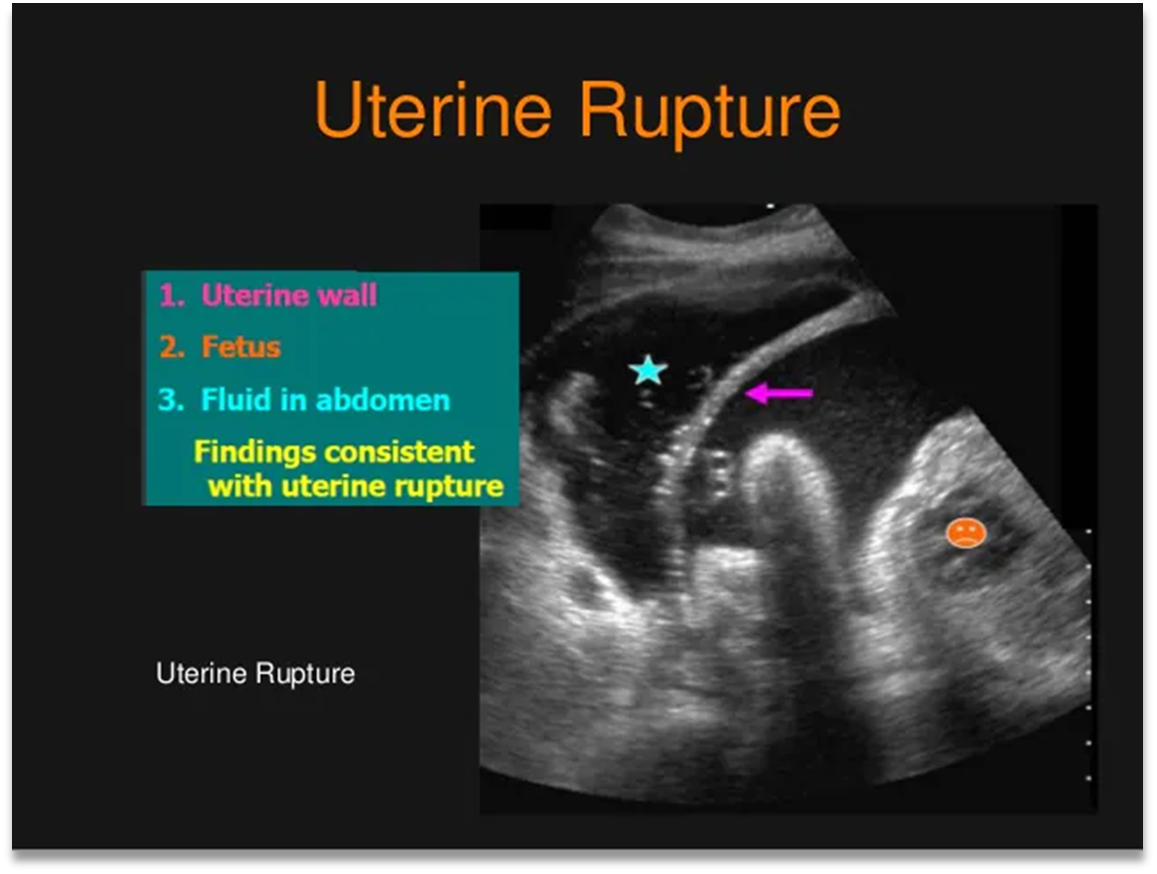 abdominopelvic ultrasound shows a bulky empty uterus with an anterior hypo/anechoic line corresponding to the uterine tear, the fetus and placenta in the abdominal cavity and increased intraperitoneal fluid .
Once a diagnosis of uterine rupture is established, the immediate stabilization of the mother and the delivery of the fetus are imperative.
After delivery of the fetus conservative surgical management involving uterine repair is done.
Hysterectomy should be considered the treatment of choice when intractable uterine bleeding occurs or when the uterine rupture sites are multiple, longitudinal, or low lying.
SEVERE  PRE-ECLAMPSIA
Clinically, PE can be classified as ‘severe’ when severe hypertension, or other signs/symptoms of end-organ injury are present. 
Criteria :
BP ≥ 160 mm Hg systolic or ≥ 110 mm Hg diastolic on two occasions at least 6 hours apart while the patient is on bed rest. 
Cerebral or visual disturbances
Pulmonary edema or cyanosis
Epigastric or right upper quadrant pain (liver capsule distribution)
Impaired liver function
Thrombocytopenia
The definitive treatment of PE is delivery to prevent development of maternal or fetal complications from disease progression.
Severe hypertension should be treated to prevent maternal vascular complications ( stroke, heart failure), as Acute therapy :
Labetalol IV
Hydralazine IV
Nifedipine orally
Seizure prophylaxis with magnesium sulfate
HELLP SYNDROME
HELLP
H : Haemolysis (microangiopathic blood smear) 
EL: elevated liver enzymes.
LP: low platelet count ≤100,000 cells/µl
 The patient presents with abdominal pain and tenderness in the mid epigastrium, right upper quadrant, or below the sternum, malaise, nausea & vomiting. 
Vital signs may reveal tachycardia, tachypnea, and hypertension.
MANAGEMENT:
Platelet transfusion and corticosteroids are necessary.
Delivery is the treatment of choice.
THANK YOU
REFERENCES:
5th year lectures
Obstetrics by Ten teachers 19th edition
medscape